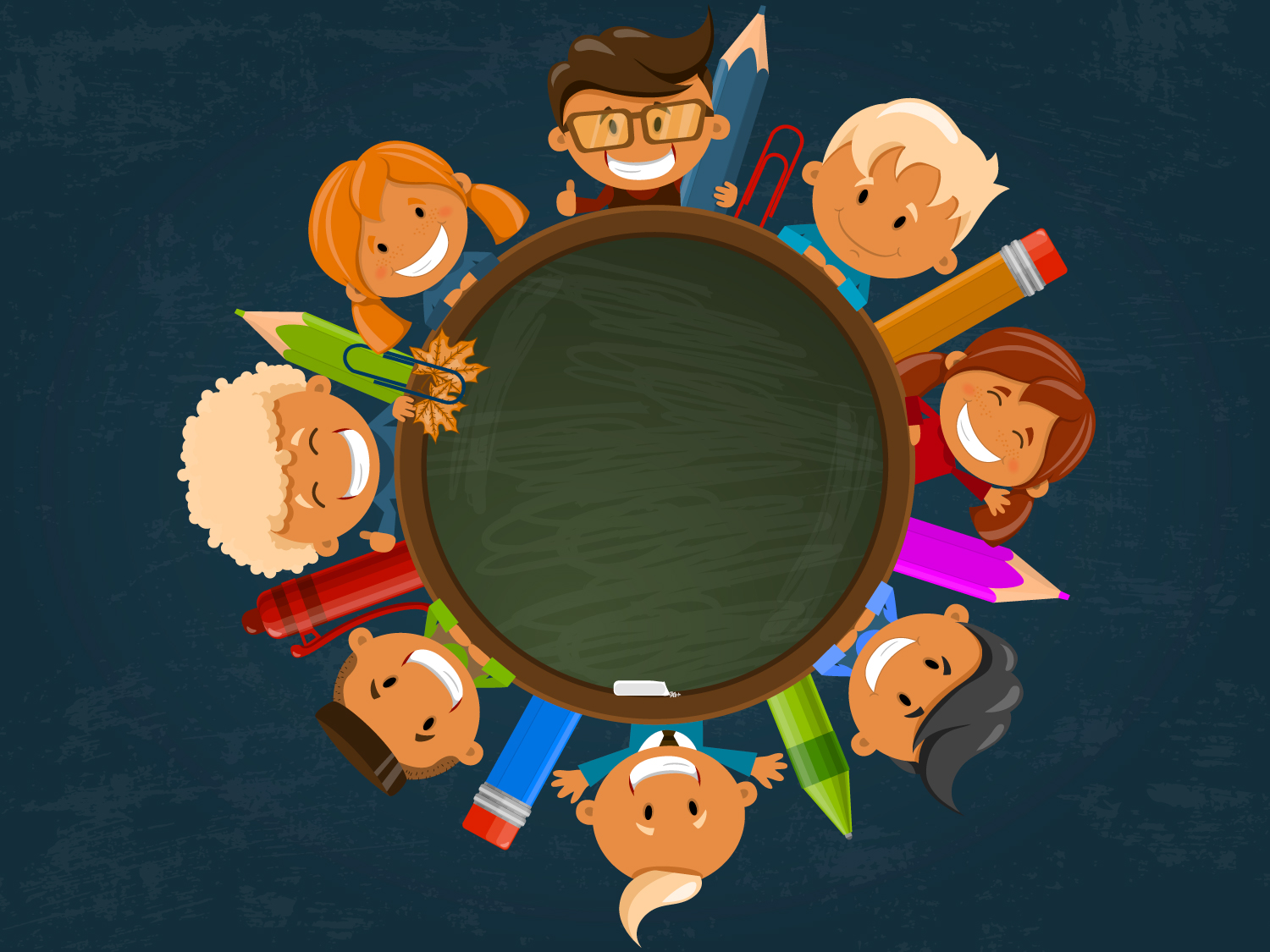 Что такое персональные данные?
Персональные данные представляют собой  информацию о конкретном человеке. Это те данные, которые позволяют нам узнать человека, идентифицировать и определить как конкретную личность.
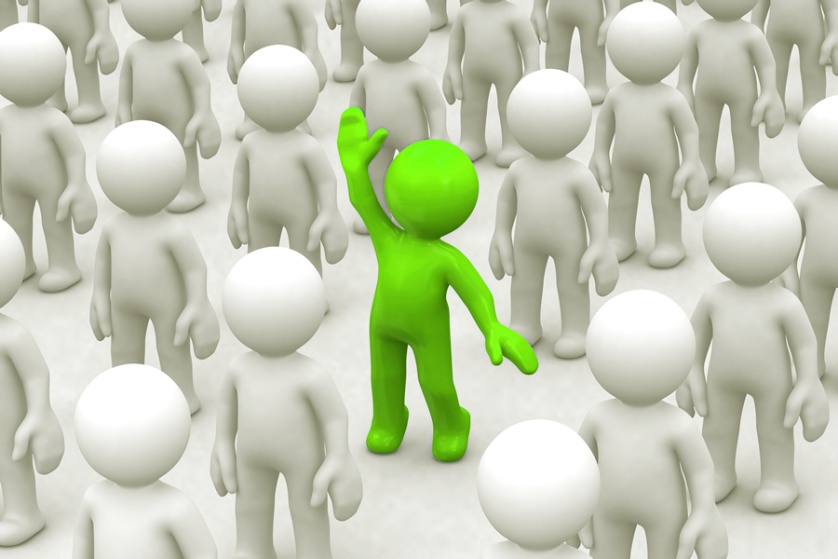 1
1
1
2
3
4
Таких идентифицирующих данных огромное множество, к ним относятся:
фамилия, имя, отчество, дата рождения;
место рождения, место жительства;
номер телефона, адрес электронной почты;
фотография, возраст и пр.
Специальные 
персональные данные
расовая или национальная принадлежность; 
политические взгляды; 
религиозные убеждения;
 состояние здоровья и пр.
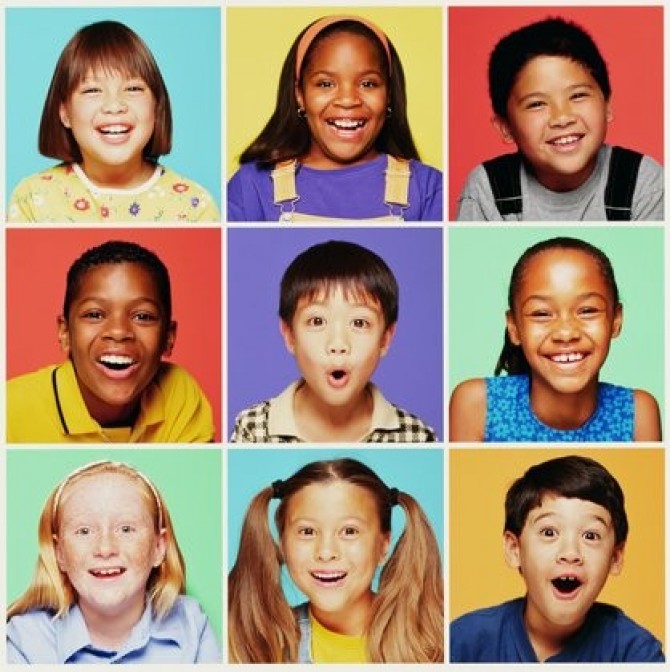 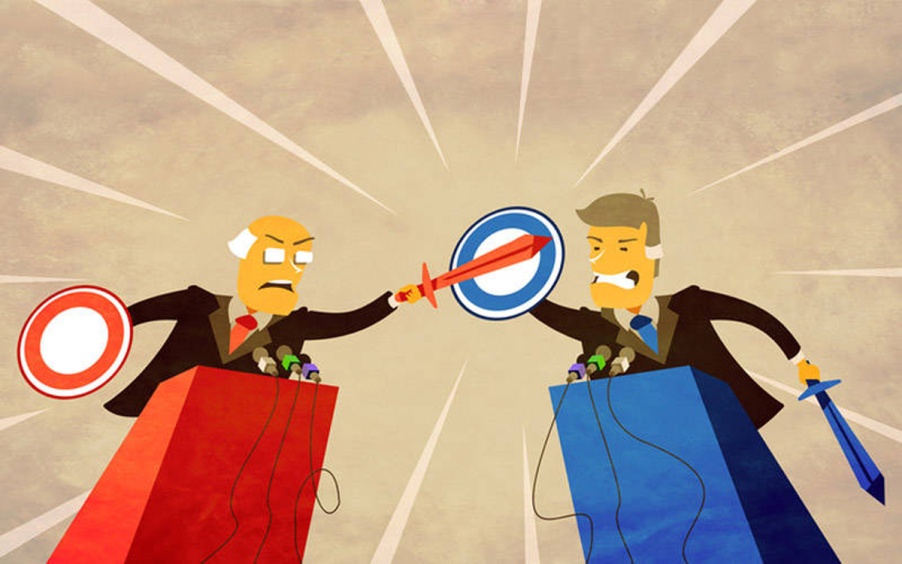 Биологические 
персональные данные
фотографическое изображение; 
рисунок радужной̆ оболочки глаза;
отпечаток пальца;
код ДНК;
слепок голоса и пр.
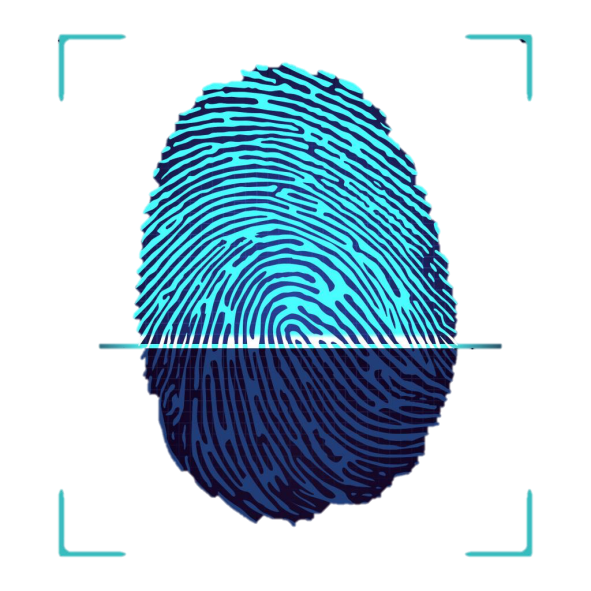 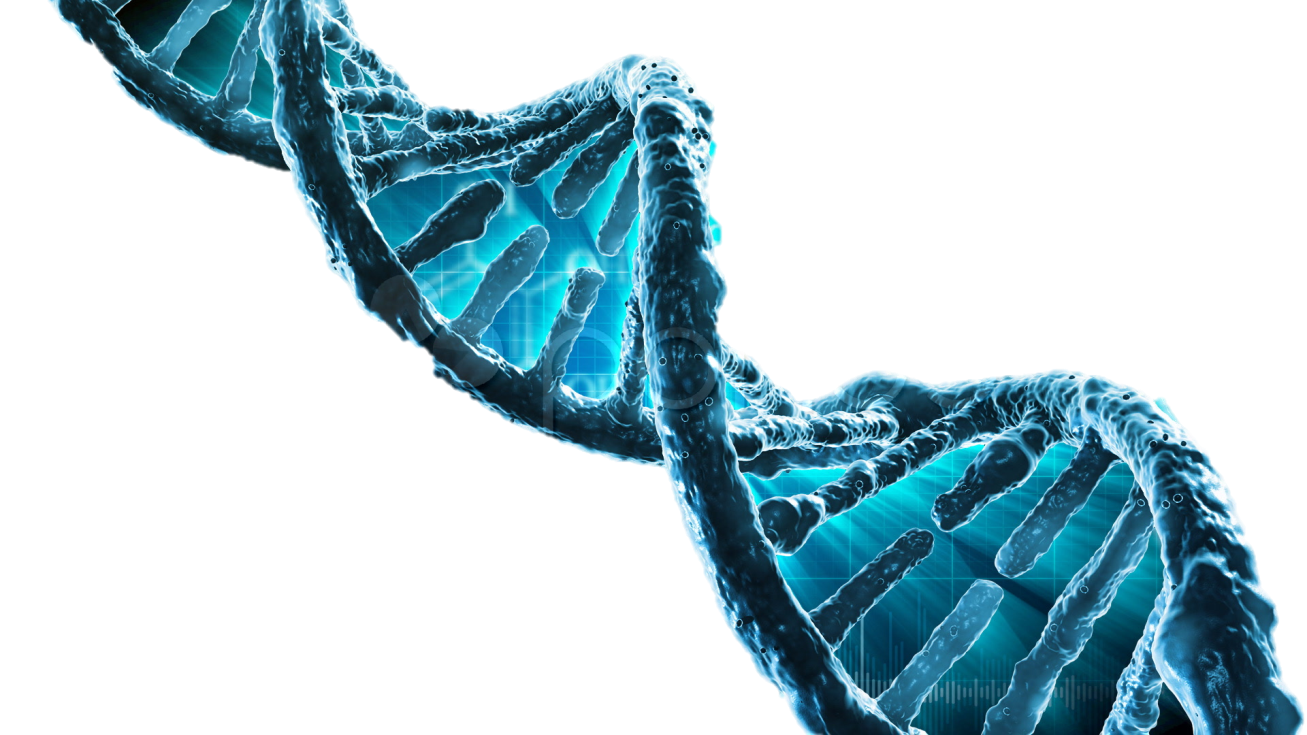 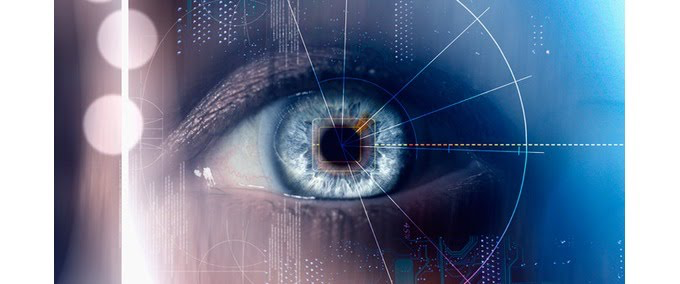 Набор цифр как 
персональные данные
номер и серия паспорта; 
страховой̆ номер индивидуального лицевого счета (СНИЛС);
номер банковской̆ карты.
ТЕСТ:
Персональные данные состоят из:1. ФИО, возраст, домашний адрес и номер телефона2. Группа крови, отпечатки пальцев, медицинские диагнозы3. Сведения об образовании, фотографии4.Все вышеперечисленное.
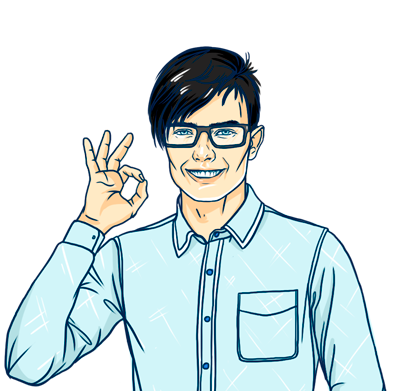 Ответ 4. Набор данных, позволяющий определить или идентифицировать тебя среди множества других людей является персональными данными.
Можешь ли ты контролировать размещение своих фотографий в сети Интернет, если выкладываешь их в социальные сети?1. Да2. Нет
Ответ 2. При публикации фотографий в Сети, вы даете другим возможность на их загрузку, изменение или даже использование их в рекламе! Всегда проверяйте, что вы установили настройки приватности.
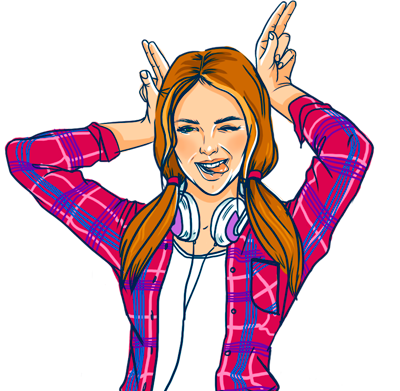 Друг устраивает вечеринку в выходные, и все ваши друзья приглашены. Правильно ли будет разместить дату, время и место на сайте, потому что тогда у каждого будут детали этой встречи.1. Да2.Нет
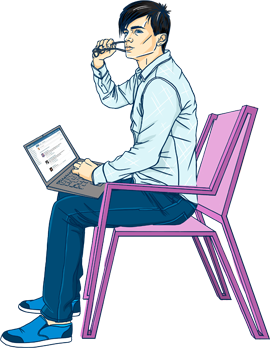 Ответ 2. Ты никогда не можешь знать точно, кто имеет доступ к информации, которую публикуешь на сайте.
При заполнении онлайн-формы для ввода данных, которые будут опубликованы, какие данные не стоит указывать?1. Никнэйм или псевдоним2. ФИО3. Адрес, где ты живешь
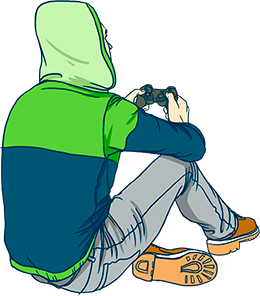 Правильные ответы: 2,3.
   Эти данные позволяют установить Вашу личность в реальной жизни и дают возможность для вторжения в Ваше личное пространство, а также для использования Вас как противоправных действий.
Если у тебя есть сомнения, дать ли людям, с которыми общаешься в сети больше личной информации о себе, что ты сделаешь?1. Расскажешь взрослому и попросишь совет2. Отправишь личные данные и посмотришь, что будет3. Не отправишь личные данные
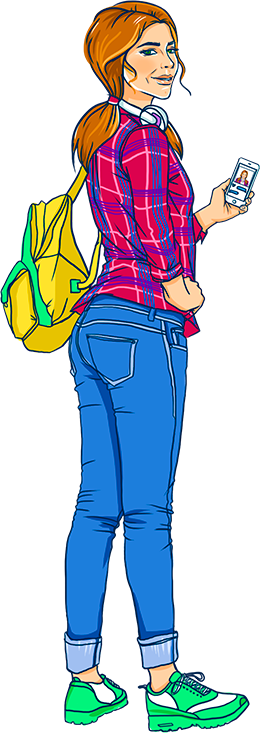 Ответы 1,3. В любом случае, не стоит давать незнакомцам свои персональные данные. Вы не можете быть уверены, как их будут использовать.
СПАСИБО ЗА ВНИМАНИЕ!
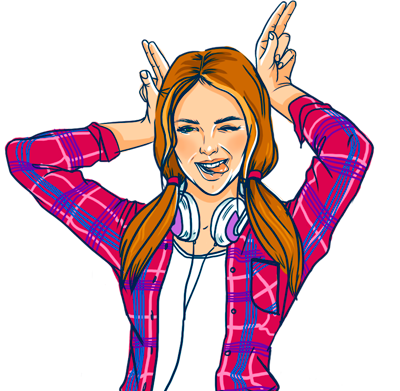